Использование информационно-коммуникационных технологий в профилактике асоциального поведения детей с особыми образовательными потребностями в рамках детского школьного объединения «Русич».
Тюкова Анна Васильевна, канд. ист. наук,
Почетный  работник  общего образования РФ,
учитель истории и обществознания МБОУ СОШ №17, г.Ковров
Применение информационно-коммуникационных технологий позволяет реализовать основные методические принципы:
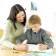 большая степень интерактивности (Интеракция) ;

упорядоченный обмен информацией (Коммуникация) между всеми участниками образовательного процесса;

обеспечение наглядности хода и результатов образовательного процесса (Визуализация);

огромный мотивационный потенциал (Мотивация);

отсутствие «ошибкобоязни»;

индивидуализация;

возможность всем участникам воспитательного  процесса выбирать удобное время занятий.
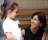 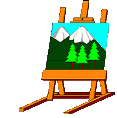 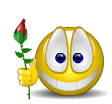 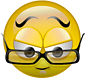 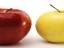 Интеграция информационных и интерактивных технологий
Интерактивные технологии
(ученик-информация-ученик-учитель)                                     
                                                                                 Информационные технологии
                                                                                                  (ученик-компьютер-учитель)



                                                           При интеграции технологий
                                    модели диалогового взаимодействия
                            (ученик-информация-компьютер-ученик-учитель)
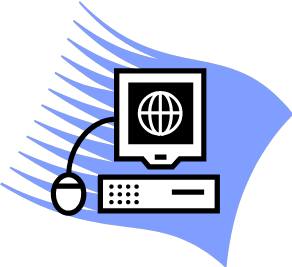 Интерактивность в  информационно-образовательной среде — это возможность  
обучающегося взаимодействовать с элементами среды для достижения своих 
познавательных целей. Преподаватель при этом становится лоцманом в море информации,
 консультантом, интерпретатором этой информации. То есть в процессе обучения, помимо двух действующих субъектов — учителя и ученика, появляется ещё один элемент, 
который может оказывать существенное влияние на ход и результаты обучения
http://ru.padlet.com
http://ru.padlet.com
http://www.thinglink.com
http://ru.padlet.com
Информационно-коммуникационные технологии
E-mail - викторина

Педагог создаёт «почтовый ящик».
Педагог делает объявление о проведении викторины среди учащихся и сообщает им тему, дату и время проведения, адрес эл. почты.
Учащиеся регистрируются индивидуально или командами.
В определённый день и час на зарегистрированные адреса высылается текст викторины.
Учащиеся отвечают на вопросы и высылают ответы.
Педагог подводит итоги викторины и сообщает результаты всем участникам.
Педагог награждает победителей викторины.
E-mail- викторина
Александр Невский 
 (ок. 1220-1263),
  русский  гос. деятель, 
полководец, великий князь Владимирский
1. Орда: выясните отношения?
2. Сколько жен?
3. Приоритеты: родной брат или названный?
4. Новгородская дань: благо или вред?
5. Несметная рать?
6. Арабская вязь на шлеме
7. За что причислен к лику святых?






	Шведские корабли по Неве шли на 8 км/ч  медленнее, чем  мчалось им навстречу войско князя Александра.
 	Гонец же скакал от устья Невы  к Новгороду со скоростью, в 4,5 раза превосходившей скорость движения шведских кораблей. 
	Вычислите скорость движения всех участников событий, если известно, что гонец в час проезжал на 6 км больше, чем войско Александра.
	Ответ: Скорость движения шведских кораблей - 4км/ч; гонца - 18  км/ч; войска А.Невского - 12  км/ч
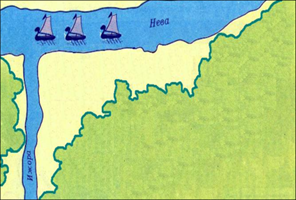 ШВЕДСКИЙ 
ЛАГЕРЬ
Веб-квест - (webquest)
Особенность: часть или вся информация для
 самостоятельной или групповой работы учащихся
 с  веб-квестом находится на различных веб-сайтах; 
результат работы с веб-квестом  -  публикация работ 
учащихся в виде веб-страниц и веб-сайтов.
Веб-квест - - проблемное задание c элементами ролевой игры, для выполнения которого используются информационные ресурсы Интернета.
Геокешинг- проектно-исследовательская игра
Геокешинг  (geocaching,  от гре.  Geo-Земля, англ. сache-тайник) – туристическая игра с применением спутниковых навигационных систем (GPS-навигаторов), состоящая в нахождении тайников (точек), заложенных другими участниками или организаторами. 
	Основная идея игры состоит в том, что одни игроки прячут клады (например, пластиковые коробки), с помощью  GPS-приёмников определяют их координаты и сообщают о них в интернете. Другие игроки (геокешеры) используют данные координаты и свои GPS приёмники для поиска тайников.
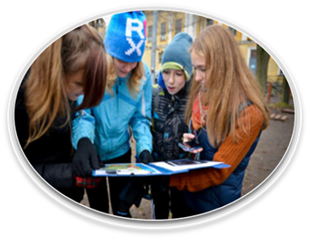 Геокешинг «Ковров – город воинской славы»
Первое задание:
Координаты точки: 56.363647 и 41.316664.  Сделайте фотографии объекта, расположенного на местности с историческим названием  Прудка . Количество фотографий должно соответствовать числу ёлок около данного объекта.  Кого из  Героев Советского Союза, Вы встретили в списках погибших, высеченных на гранитных пионах? Назовите их имена.

Объект - памятник воинам – дегтярёвцам, погибшим в годы Великой Отечественной войны. Количество фотографий - 6. В этих списках имена Героев Советского Союза:  В.Г. Кабанова и И.В. Першутова.
Геокешинг «Ковров – город воинской славы»
Второе задание:
Найдите объект с координатами: 56.367233 и 41. 311332. В честь какого события он был установлен? По углам площади установлены тумбы с картушами, на которых отражены главные вехи истории города. Сколько картушей рассказывают о трудовом подвиге ковровских оружейников в годы войны? Сколько о боевых заслугах ковровчан?

3 ноября 2011 года Коврову присвоено почетное звание «Город воинской славы»,  как признание боевых заслуг и трудового подвига ковровских оружейников установлена Стела «Город воинской славы». 6 картушей рассказывают о трудовом подвигов ковровских оружейников, а 2 картуши рассказывают о боевых заслугах ковровчан.
http://ru.padlet.com
ДШО «Русич»
Успехов в профессиональной деятельности!
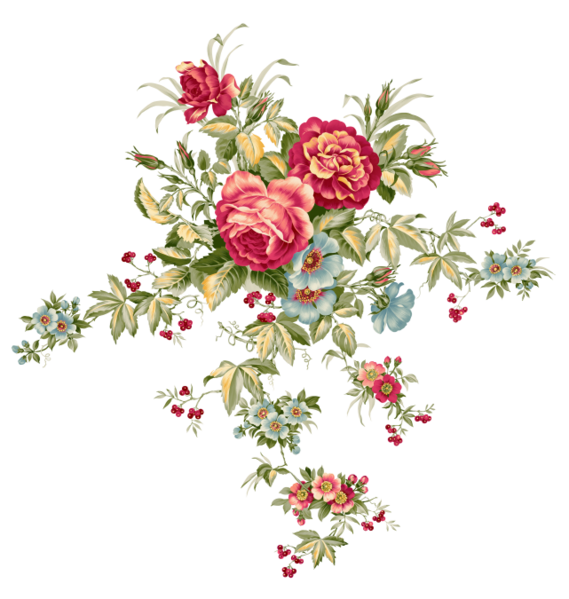